Презентація на тему: ”Інфляція в Україні”
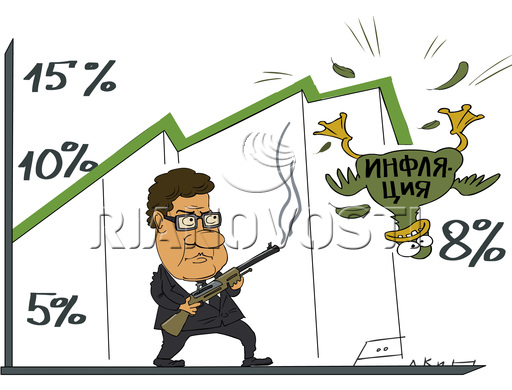 Лісовька Марія 11-А
Що таке інфляція?
Інфля́ція (від лат. inflatio — «роздування») — надмірне, проти потреб товарообігу, збільшення кількості паперових грошей з наступним їх швидким знеціненням. Проявляється зростанням загального рівня цін та зниженням купівельної спроможності грошей.
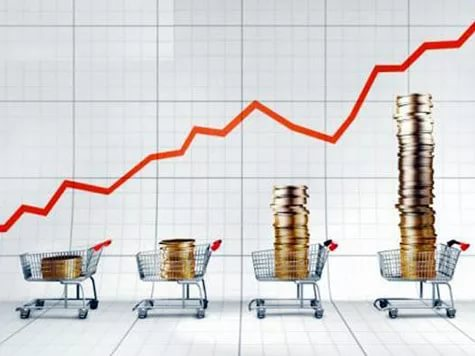 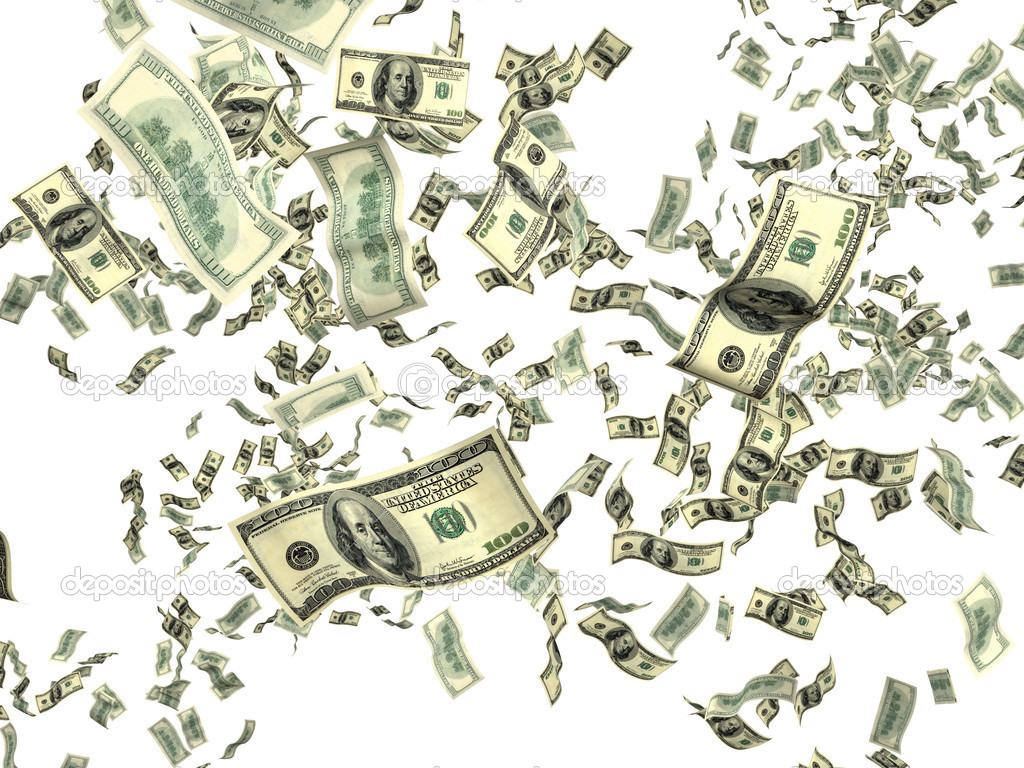 Причини інфляції
Зовнішні
Ріст цін на світових  ринках
Від’ємне сальдо зовнішньоторговельного балансу
Скорочення    надходжень від      зовнішньої   торгівлі
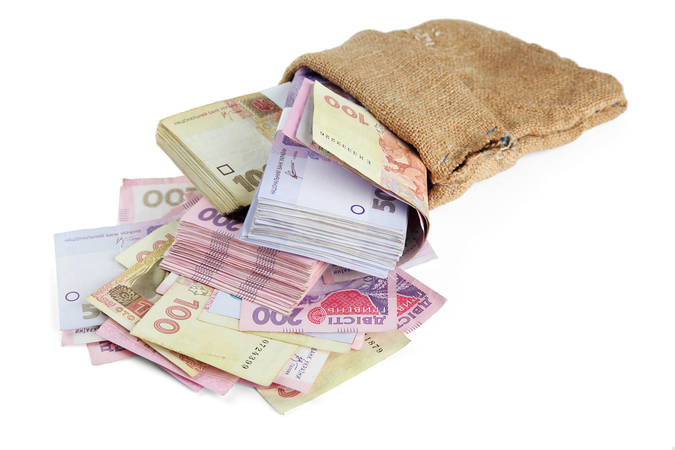 Причини інфляції
Внутрішні
Деформація економіки
Вплив монополій на рівень оплати праці
Монопольне положення великих виробників і їх диктат цін на ринках
Непомірно високі податки або процентні ставки за кредит
Інфляція в Україні
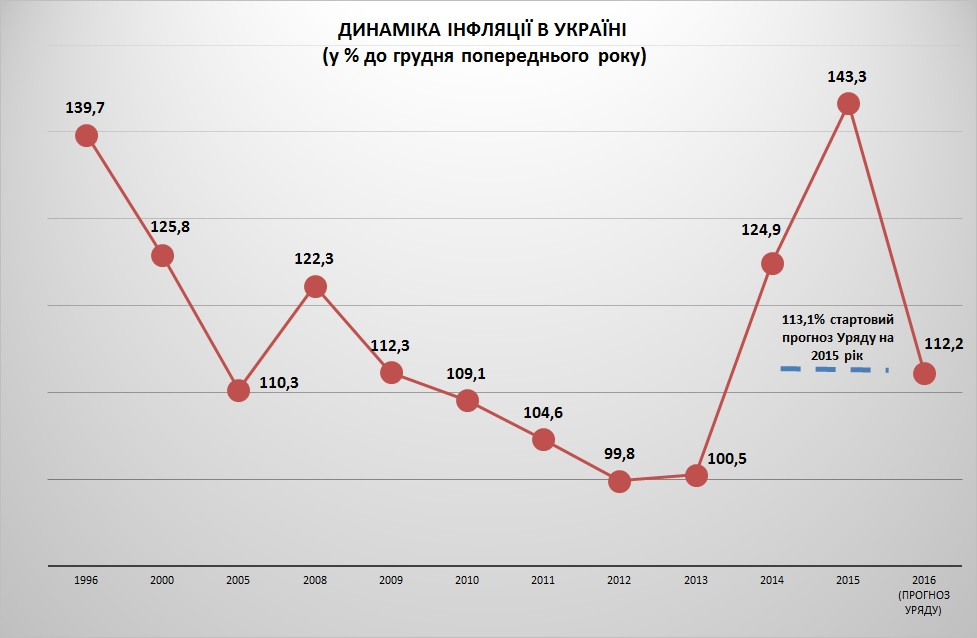 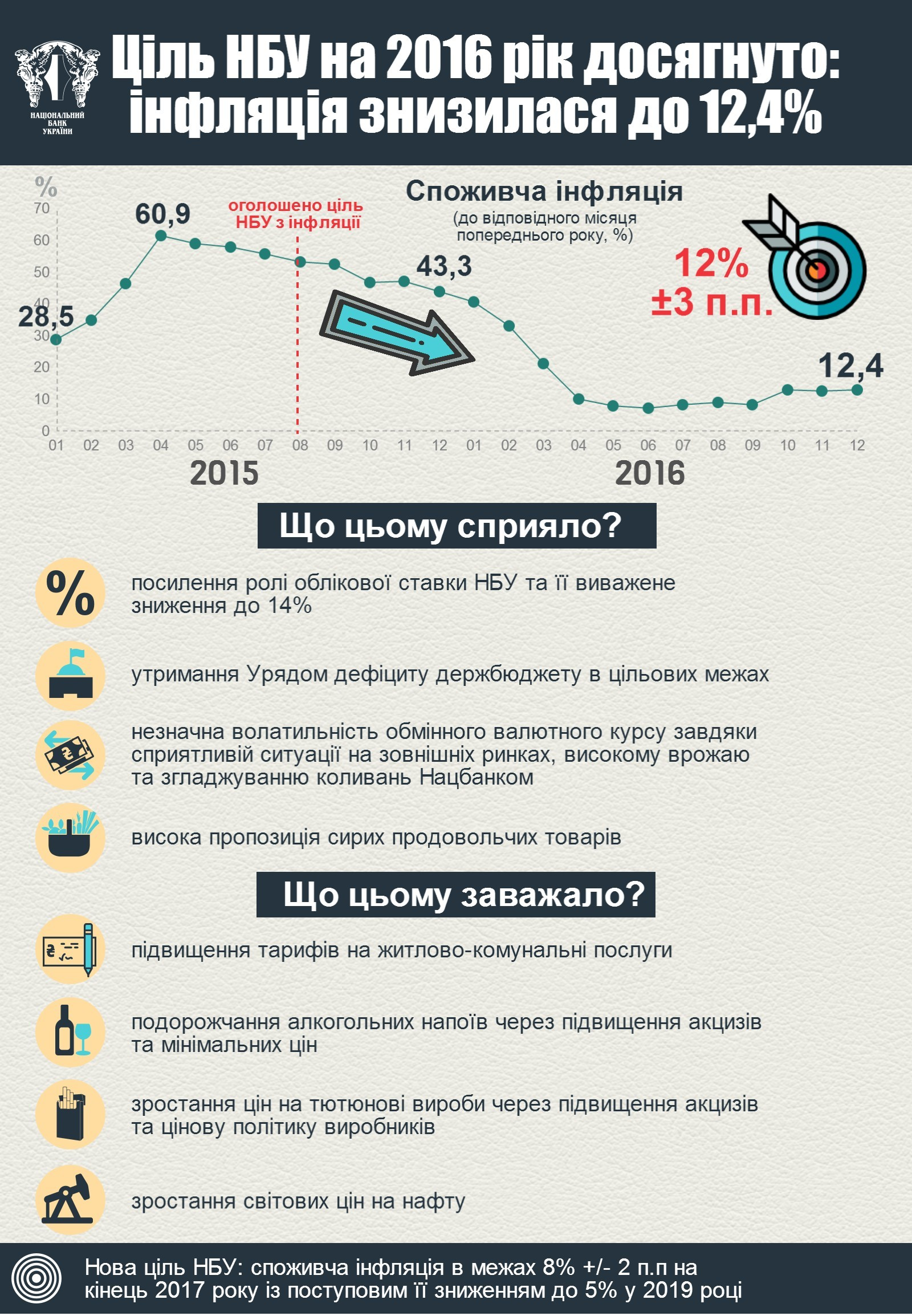 Інфляція в Україні
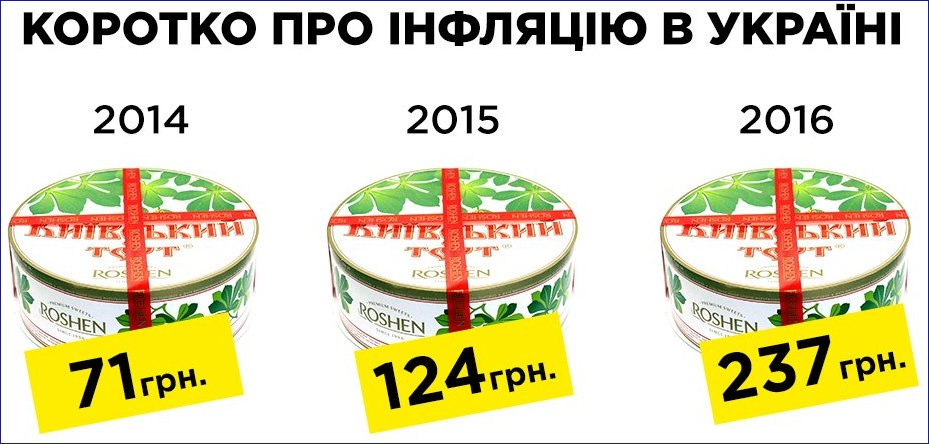 Наслідки інфляції
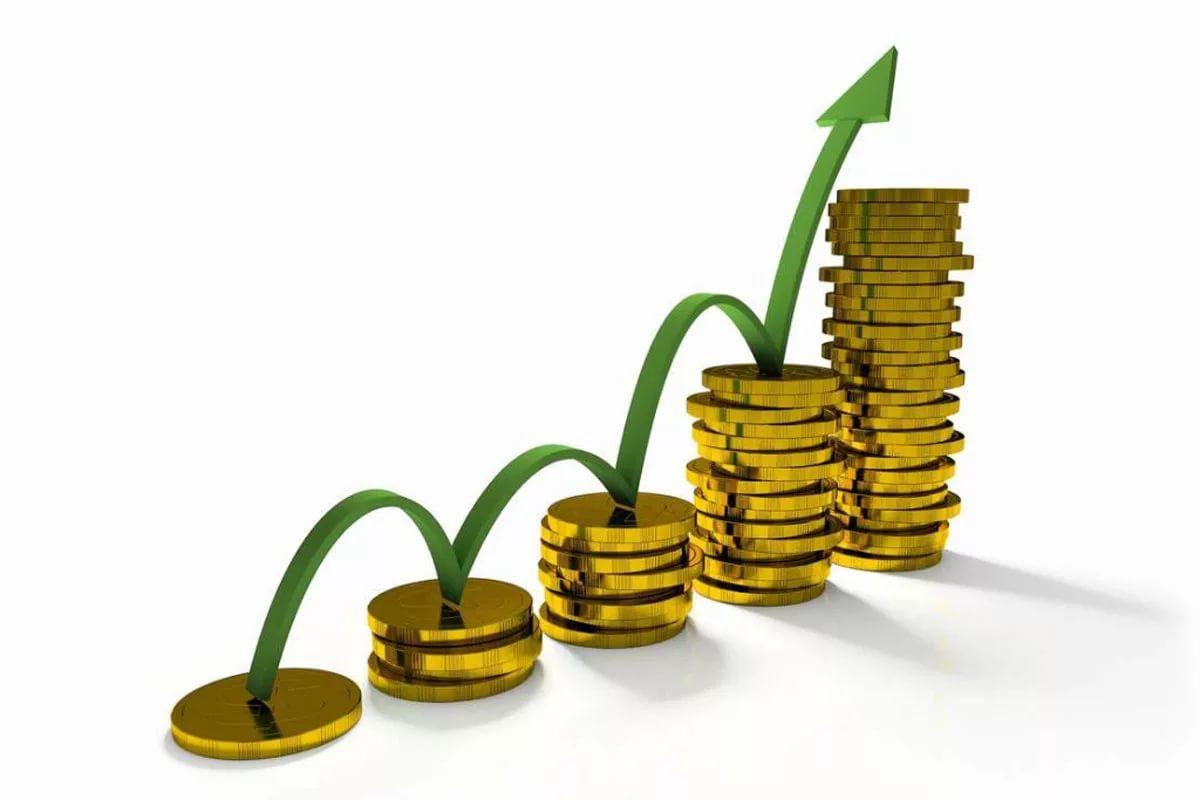 Зникнення стимулів продуктивної діяльності
Втрата цінами їхньої регулюючої ролі
Знецінення заощаджень
Гальмування технічного прогресу
Зменшення споживання
Поглиблення майнової нерівності
Дякую за увагу!!!
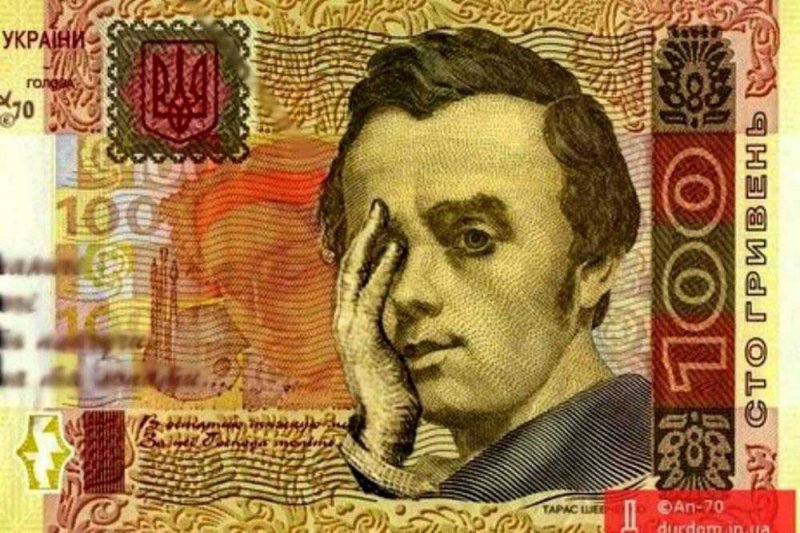